Fluid Mechanics
Torricillis Theorem
Highway and Transportation Engineering
Mustansiriyah University
Second Year
2021-2022
Asst. Prof. Nidaa A. Jasim           Dr.  Rana Amir Yousif
Syllabus:
Introduction: 
Properties of fluids
Archimedes theory.
Atmosphere and gage pressure, measuring the fluid pressure on a point
Calculating the fluid force on gates, dams. 
Forces consideration in fluids on inclined surfaces.
Fluids in motion (Continuity & Bernoullis equations).
Flow in pipeline (pressure, velocity, head).
Methods for connecting the pipelines.
Classification of channels at roads
References
Fluid mechanics, Victor L. Streeter E. Bemjamin Wylie  7th edition ,Mc Graw Hill, 1979.
Fluid Mechanics with Applications ANTHONY ESPOSITO Prentice Hall-1998
Bernoullis equation
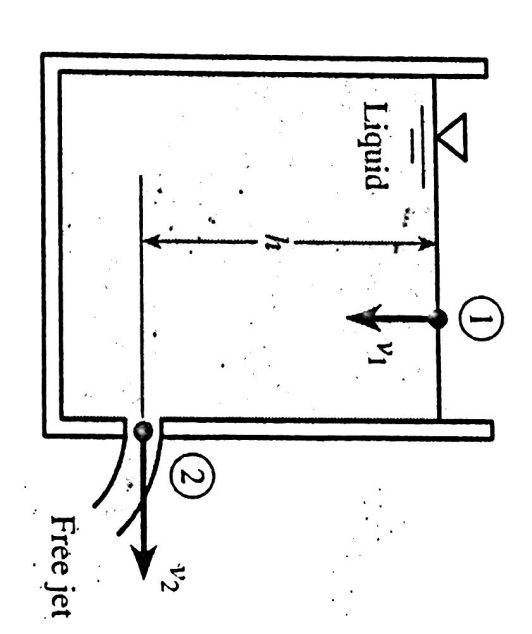 Fig.6
Example 6
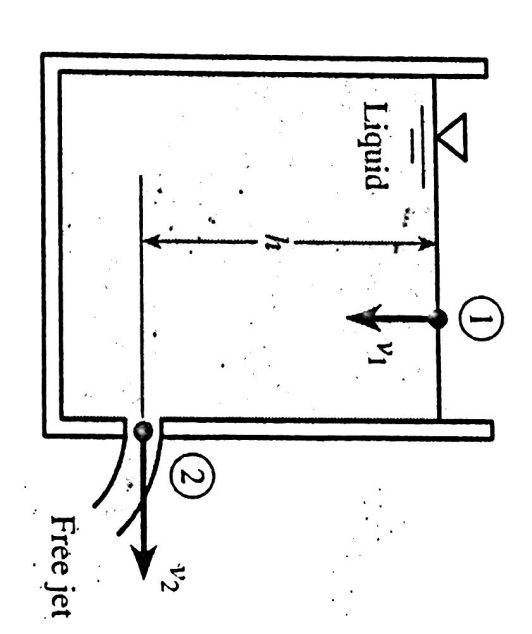 Fig.6
Example 7
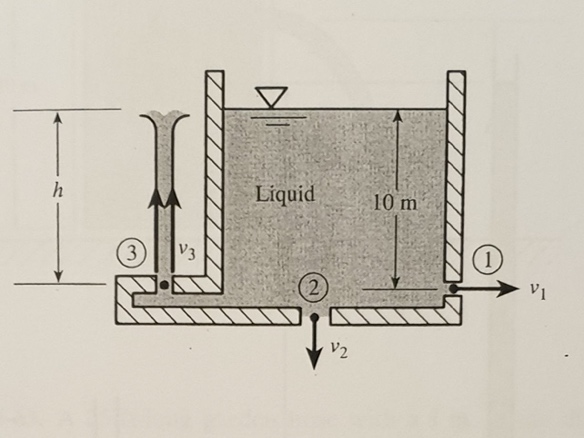 Fig.7
Example 7
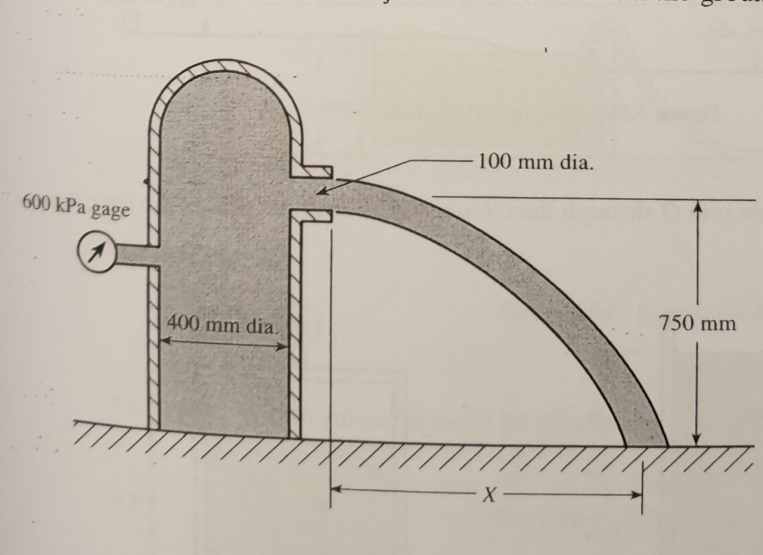 Fig.8
Thanks For Attention